Гимнастика и Здоровье
Здоровый образ жизни
Личная гигиена,
Закаливание,
Правильное питание, 
Режим дня, 
Занятия физической культурой и спортом,
Двигательная активность,
Режим труда и отдыха.
Основная гимнастика
Строевые упражнения,
Общеразвивающие упражнения,
Акробатические упражнения,
Полоса препятствий,
Стрейчинг,
Упражнения на снарядах,
Опорные прыжки.
Принципы проведения занятий гимнастикой
Регулярность
Систематичность
Постепенность
Разнообразие
Доступность
Значение гимнастики в формировании здорового образа жизни
Развиваются физические качества
Выносливость
Быстрота
Сила
Гибкость
Координация движений
Здоровый образ жизни
Гимнастика
Строевые упражнения,
Общеразвивающие упражнения,
Акробатические упражнения,
Полоса препятствий,
Стрейчинг,
Упражнения на снарядах,
Опорные прыжки.
Личная гигиена,
Закаливание,
Правильное питание, 
Режим дня, 
Занятия физической культурой и спортом,
Двигательная активность,
Режим труда и отдыха.
Занимайтесь гимнастикой
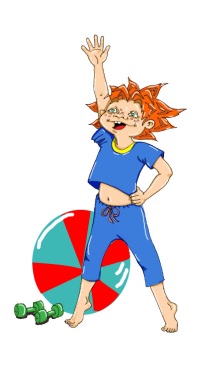 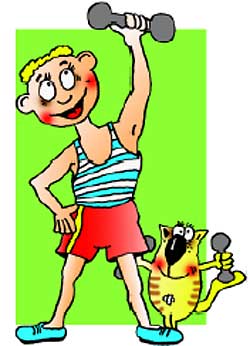 и будьте здоровы!